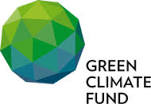 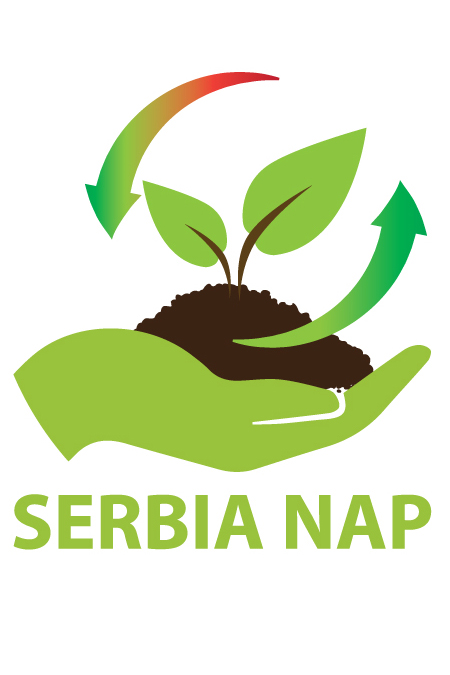 Сектор енергетике у климатским променамаДанијела Божанић“НАП консултације – јачање капацитета за планирање националних мера прилагођавања на измењене климатске услове”
2. новембар 2020 @ zoom
” Advancing medium and long-term adaptation planning in the Republic of Serbia – NAP” project is funded by Green Climate Fund (GCF) and implemented by UNDP, in partnership with the Ministry of Agriculture, Forestry and Water Management
Аспекти утицаја
Утицај климатских промена
Губици у производњи/увоз?
ПРОИЗВОДЊА И ЦЕНЕ ЕНЕРГИЈЕ
Студијa о социо-економским аспектима климатских промена – смањење БДП-а у односу на ситуацију без глобалног загревања
Утицај климатских промена
Кључни аспекти:
Пораст потрошње енергије за хлађење и смањење потрошње енергије за грејање
Пораст температуре и недостатак воде за хлађење реактора за производњу енергије у термопостројењима
Смањење хидропотенцијала 
Смањење доступности биомасе
Оштећење инфраструктуре за производњу и пренос
Грејање и хлађење
Услед промена климе*: 
Смањење укупне количина енергије за потребе грејања и хлађења за 32% до 2100. године у односу на 2010; истовремено
	- Двоструко повећање употребе енергије за хлађење 
	- 37% смањење потребне енергије за грејање. 


Стабилност производње и дитрибуције енергије 
Пораст трошкова за домаћинства, јер се за хлађење користи искључиво електрична енергија 
Адаптација: Повећање енергетске ефикасности клима уређаја и зграда
*Climate impacts in Europe, Final report of the JRC PESETA III project, European Commission, 2018
HDD и CDD – Европа*
Број дана у којима постоји потреба за грејањем (Heating degree days – HDDs) на годишњем нивоу смањен за 6 % у периоду 1981–2017. година у односу на 1950–1980. односно 6.5 HDDs у просеку годишње
	- Највеће смањење северна Европа и Италија
Број дана у којима постоји потреба за хлађењем (Cooling degree days - CDDs) повећао се за 33 % у периоду 1981–2017. година у односу на 1950–1980. односно просечно 0.9 HDDs годишње
	- Највећи пораст типичан за јужни део Европе.
Спољашња температура испод које је потребно простор грејати (HDDs референтно) је 15.5°C
Спољашња температа изнад које је потребно простор хладити (CDDs референтно) је 22°C
HDD и CDD - индикатор који прати ЕЕА
HDD и CDD – Србија*
HDD (Heating degree days) –  смањење са 2675 дана (1971–2000) на 1877 дана (2071–2100) према A1B и на 1743 дана према A2 сценарију. 
	- Највећа промена у јужним, планинским деловима 
CDD (Cooling degree days) -  пораст са 365 дана (1971–2000) на 823 дана (2071–2100) према A1B и на 894 дана према A2 сценарију 
	- Највећа промена у јужним низијским деловима земље
Број HDD остаје доминантан, али се однос броја дана HDD и СDD смањује 
Референтне температуре су 12°C за грејање и 19°C за хлађење
*Future climate change impacts on residential heating and cooling degree days in Serbia, Aleksandar Jankoviс, Zorica Podrašanin and Vladimir Djurdjevic
Управљање водама и енергетика - ЕУ
ЕУ декарбонизација - до 2050. године смањење потрошње воде у сектору енергетике за 38% у односу на 2015. годину
Постројења за трансформацију енергије (рафинерије и постројења за производњу енергије) највећи потрошачи енергије (76%), преостао рудници угља и нафтне бушотине
Неопходно интегрисати енергетске и политике управљања водама* 
Кључ: Повећање енергетске ефикасности у сектору вода и ефикасност коришћења водних ресурса у производњи енергије
NECPs – утицај на температуру воде, хидропотенцијал и биомасу
*https://www.iea.org/reports/water-energy-nexus
Управљање водама и енергетика - Србија
Због лоше хидролошке ситуације у целој 2019. години, производња хидроелектрана 10,4 % мања него у 2018.  
Иако је снабдевање електричном енергијом у 2019. било стабилно, у периодима високе потрошње увоз
Промене средњег годишњег протока (%) за изабране речне сливове за периоде 2011-2040 (2020), 2041-2070 (2050) и 2071-2100 (2080) у односу на период 1971-2000
Анализе за Европу*
ЕЕИ регион:
Адаптационе опције:
Ефикаснија употреба воде
Коришћење адаптибилних пољопривредних врста
Коришћење различитих и ОИЕ
Смањење и/или престанак производње у термопостројењима услед недостатка воде за хлађење 
Смањење доступне биомасе, услед недостатка воде
Инкорпорирати климатолошке параметаре (трендова и пројекција) у националне политике
* https://www.eea.europa.eu/publications/adaptation-in-energy-system
Потенцијалне мере адаптације
Повећање енергетске ефикасности/изолација зграда и уређаја (посебно клима уређаја)
Диверсификација извора енергије
Планирање коришћења ОИЕ уважавајући климатске пројекције, како би се обезбедила одрживост производње (нпр. избор локација за хидроелектране на основу промена расположивости воде услед климатских промена)
Планирање енергетске инфраструктуре у складу са климатским пројекцијама, укључујући за производњу, дистрибуцију и складиштење енергије
Укључење промена климе у планирање производње;
Интегрисање политика и мера области управљања водама и енергетике
Укључење климатских пројекација у NECP и унапређење националног законодавства
Унапређење ефикасности коришћења водних ресурса
Адаптација vs Митигација
Укључење климатских трендова и пројекција у:
 Политике у вези са енергетском ефикасношћу – зграде (термална излација), апарати, опрема...  
 Финансијске инструменте
Инфраструктура - укључење климатских трендова и пројекција у:
 EIA/SEA
Смањење емисија ГХГ
Споразум из Париза 
 ЕУ Зелени договор (EU Green Deal)


              ТРЖИШТЕ 		  Конкурентност привреде
ЕУ Зелени договор
Стратегија развоја ЕУ - одрживу, модерну, конкурентну и економију засновану на ефикасном коришћењу ресурса
Амбиција ЕК: климатски неутрални Европски континент!  
2050. године угљенично/климатски неутрална (сума емисија и уклоњених ГХГ путем понора једнака је 0) и смањење емисија од 50-55% у 2030. години у односу на 1990. годину
NECP – 5 стубова Енергетске заједнице, процену броја енергетски сиромашних домаћинстава, макроекономске параметре и утицаје планираних политика и мера на здравље, животну средину, расположиве капацитете и социјалне карактеристике друштва, у складу са дугорочном стратегијом ниско-угљеничног развоја 
Just Transition Mechanism – угрожени региони (производња из угља)
Таксе и стандарди
Угљенична такса на граници - конкурентност ЕУ привреде, а посебно оног дела који подлеже Систему трговине емисијама ЕУ 
 Већ 2021. године - при увозу             Енергетски извори   
							постају питање економије 
Заштита ЕУ пољопривредних произвођача и потрошача: порекло пољопривредног производа, његова нутритивна вредност и негативни утицаји на животну средину који су настали у производном процесу
Стратегија пољопривреде ЕУ - у функцији плана за постизање нултних нето емисија у ваздух, воду и земљиште 
Могући механизми сарадње са земљама партнерима
Економски и инвестициони план за Западни Балкан
До EUR 14 милијарди IPA III за период 2021-2027.
Western Balkans Guarantee facility – потенцијално повећање инвестиција до EUR 20 милијарди 
Спремност на реформу и усклађивање са циљевима/угљенична односно климатска неутралост
Пројекти у области дигитализације, транспорта, енергетске транзиције и животне средине, да буду завршени до 2024. 
Кључна подршка у сектору енергетике: декарбонизација
Потенцијали сарадње
Успостављена: “Coal regions in transition platform in the Western Balkans and Ukraine” – прелазак на гас
ОИЕ: Албанија, Црна Гора, Косово, Северна Македонија
Декарбонизација: гасна интерконекција 
Зградарство: нема конкретних предлога по земљама 
Животна средина: отпад (регион) и отпадне воде (Србија)
50% финансија у приватни сектор – иновације и зелени развој
ЗАХВАЉУЈЕМ НА ПАЖЊИ!